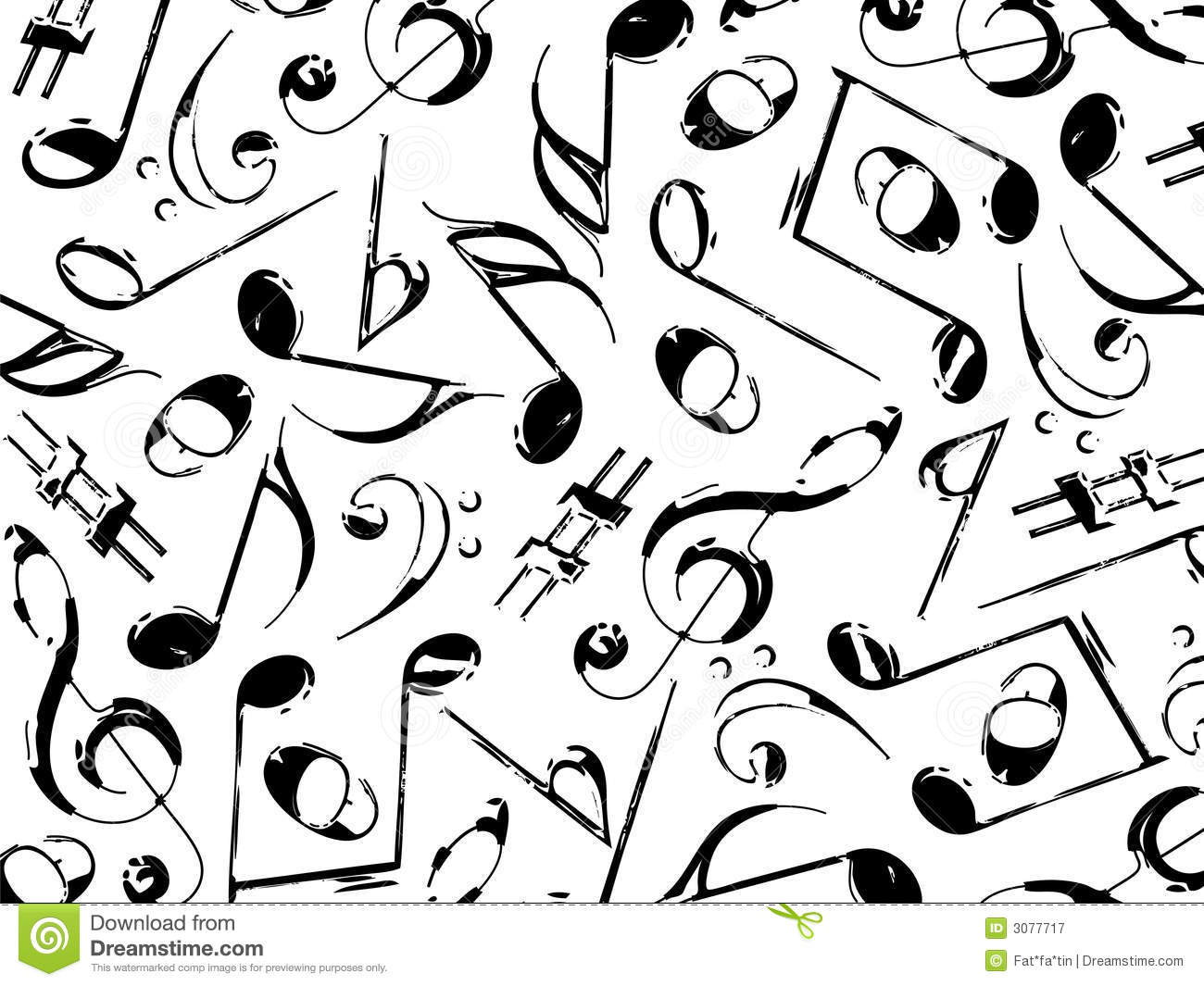 Музички инструменти
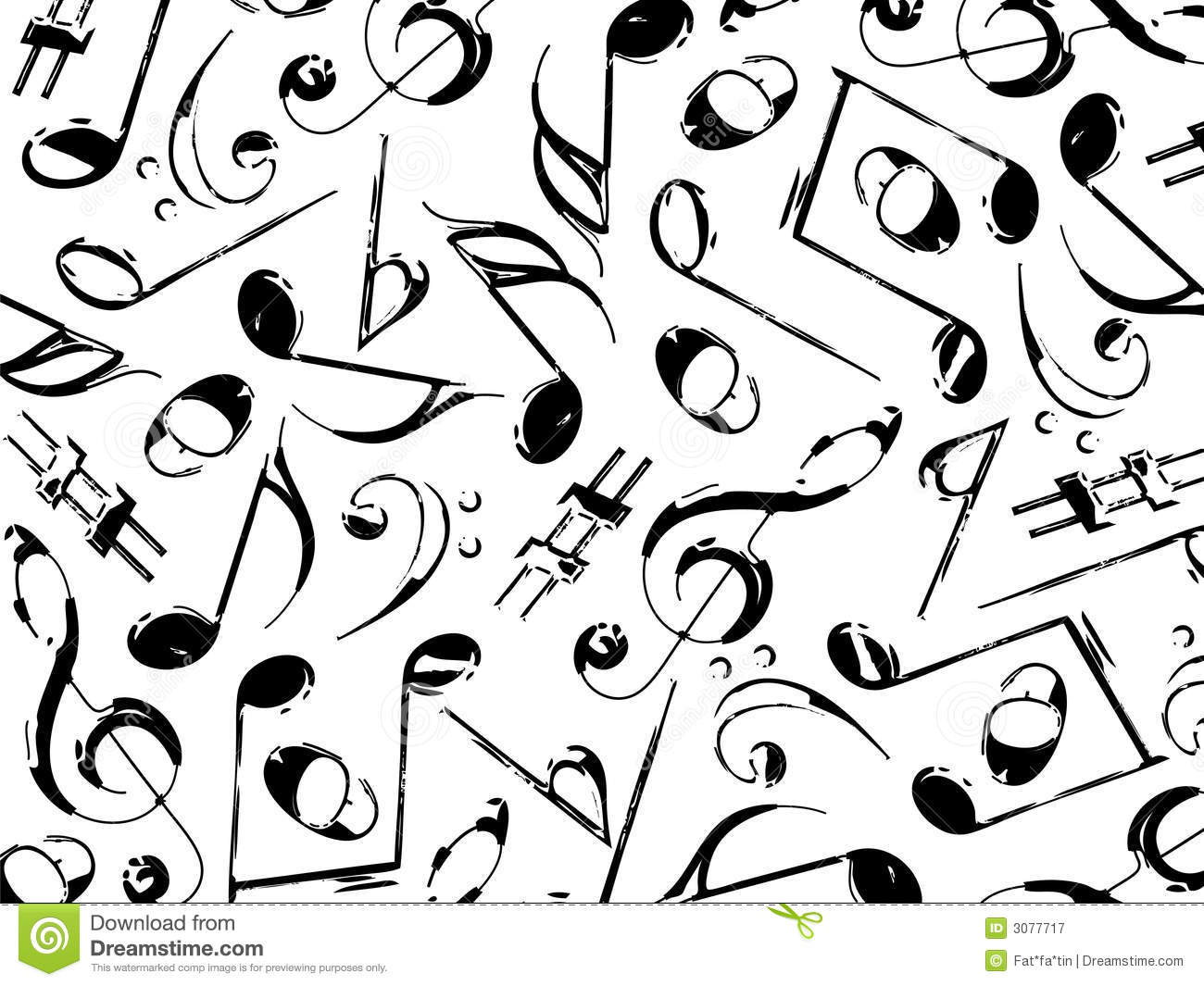 Гудачки инструменти 

Виола                 Виолина           Виолончело
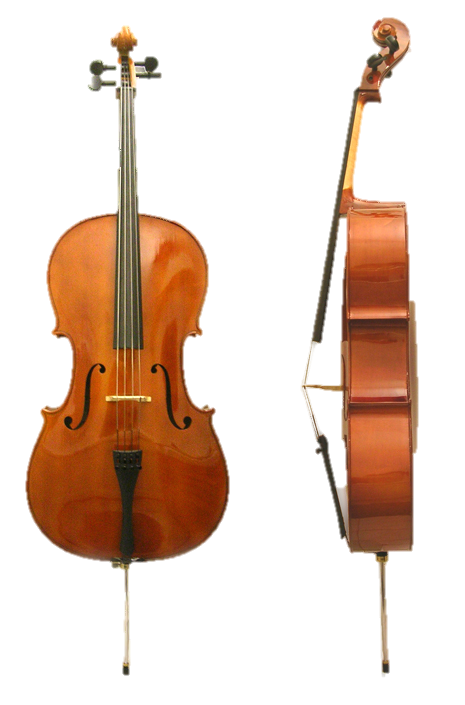 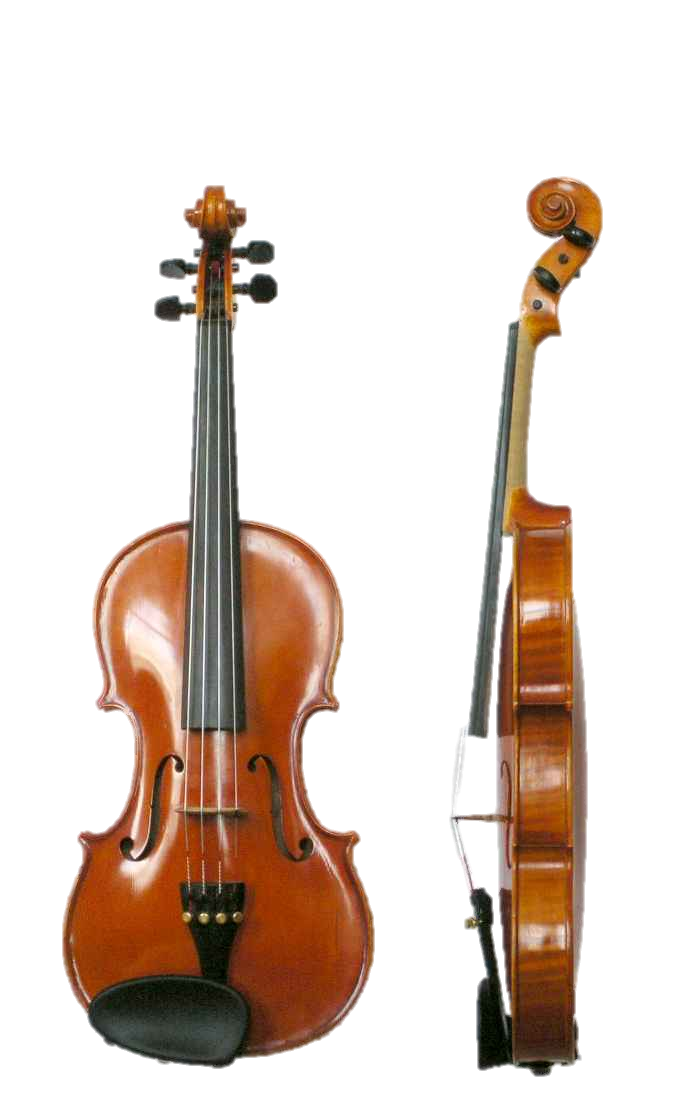 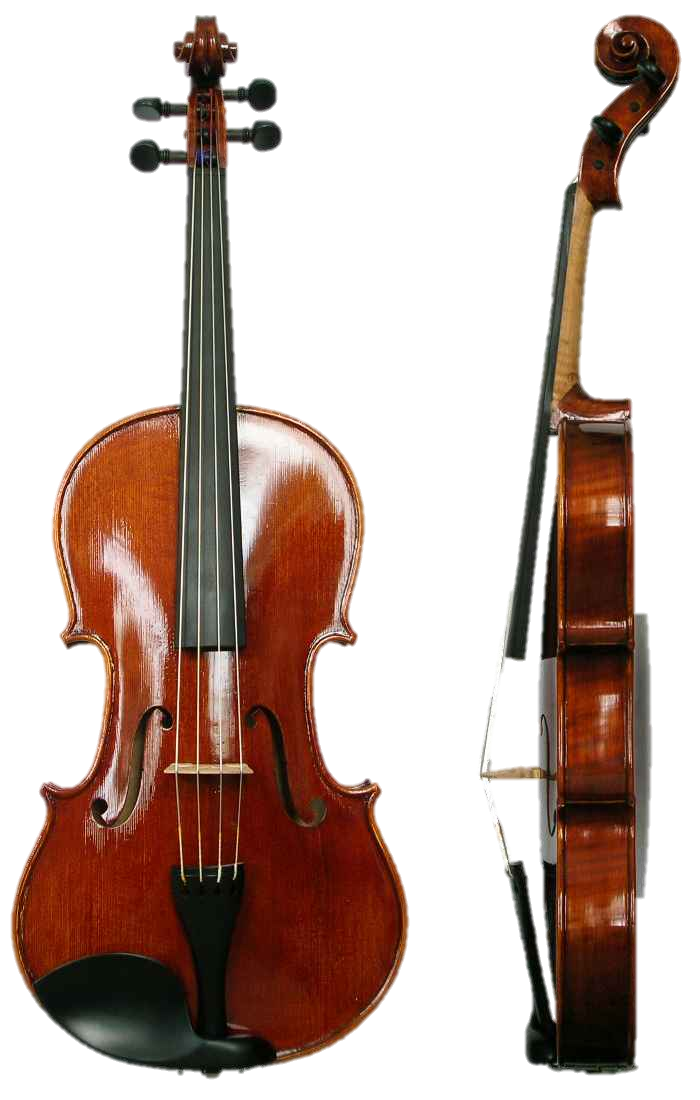 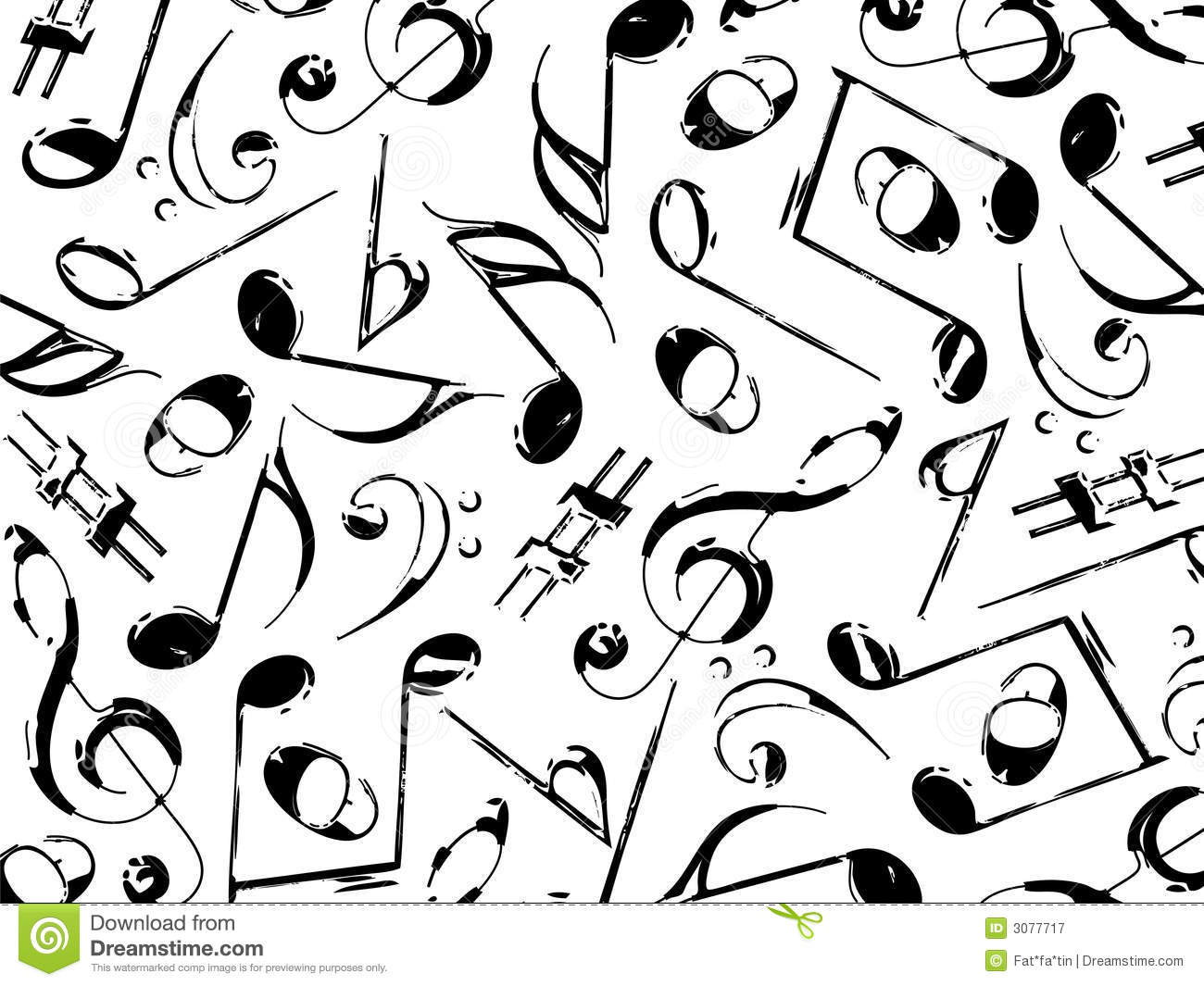 Гудачки инструменти
   Гусла                        Контрабас
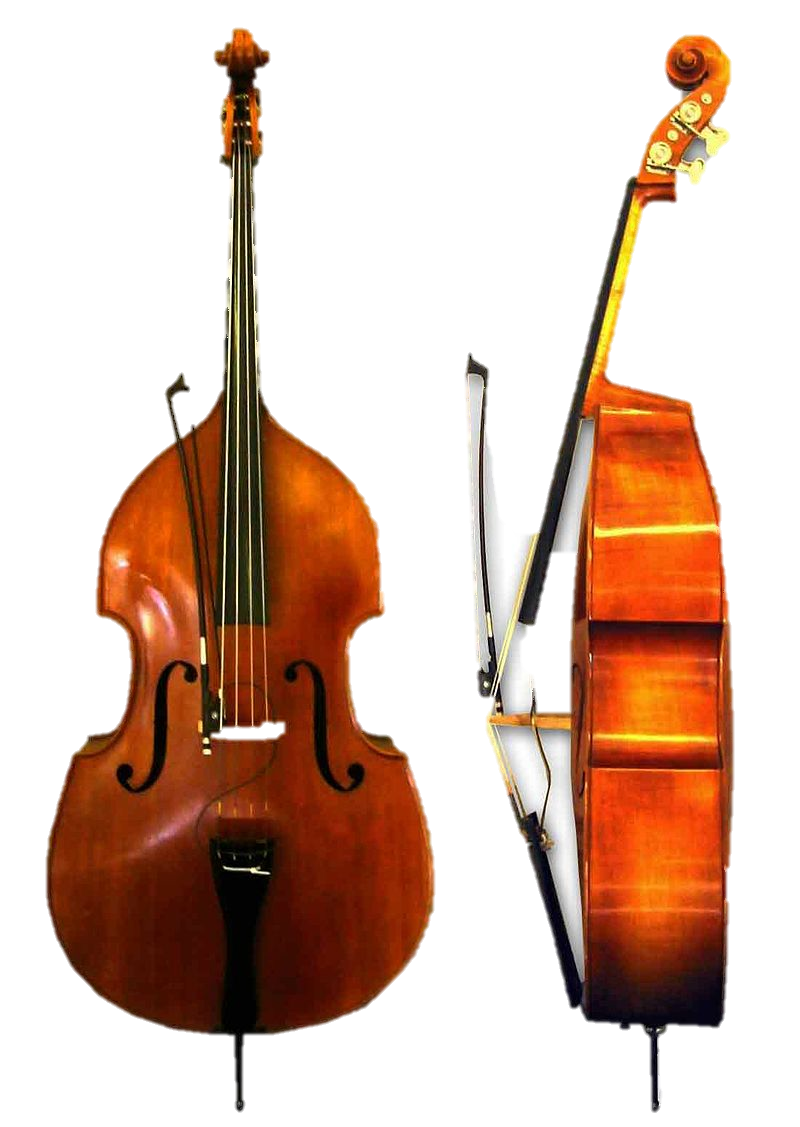 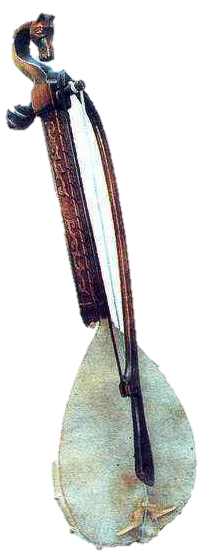 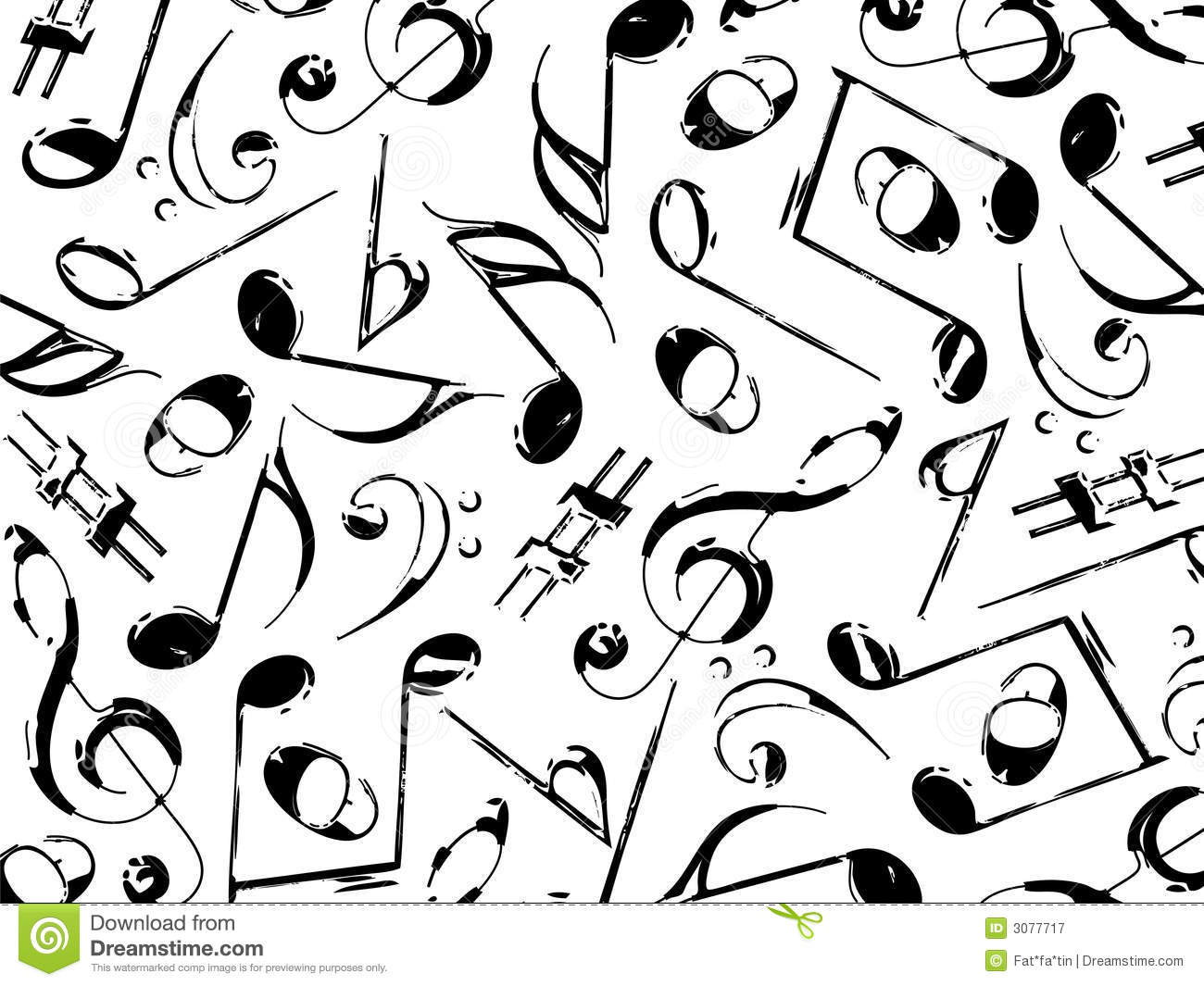 Дувачки инструменти
Лимени Дувачки инструменти 
Саксафон                                Труба
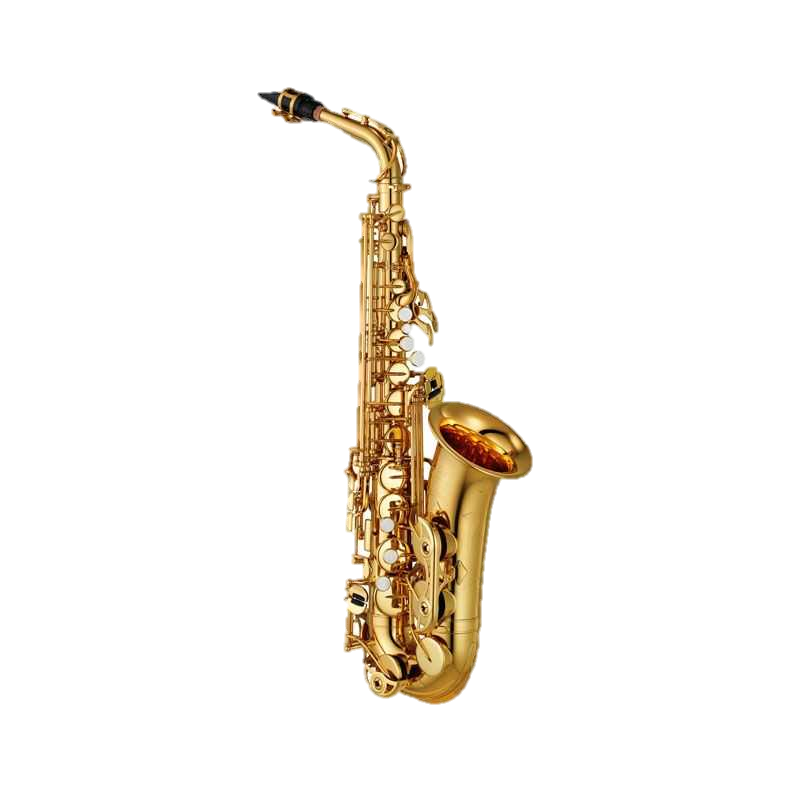 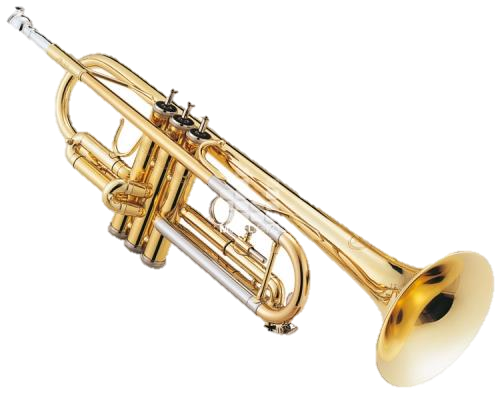 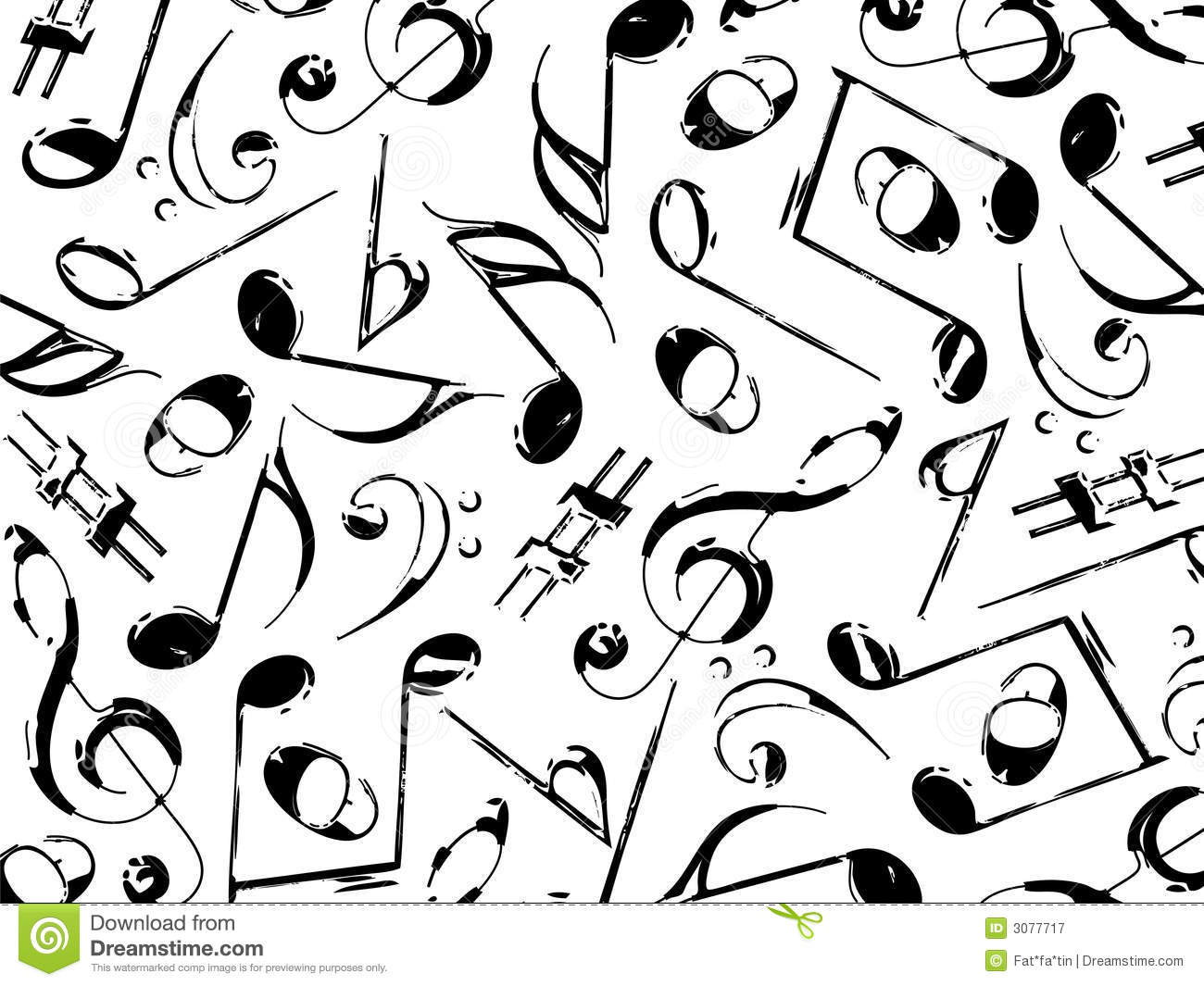 Дрвени Дувачки инструменти
Кавал                 Зурла
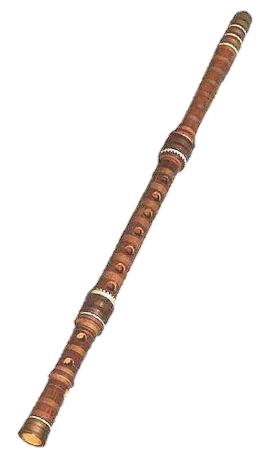 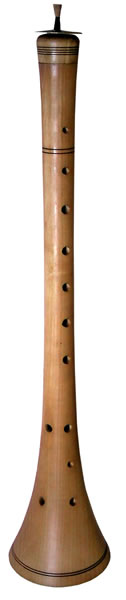 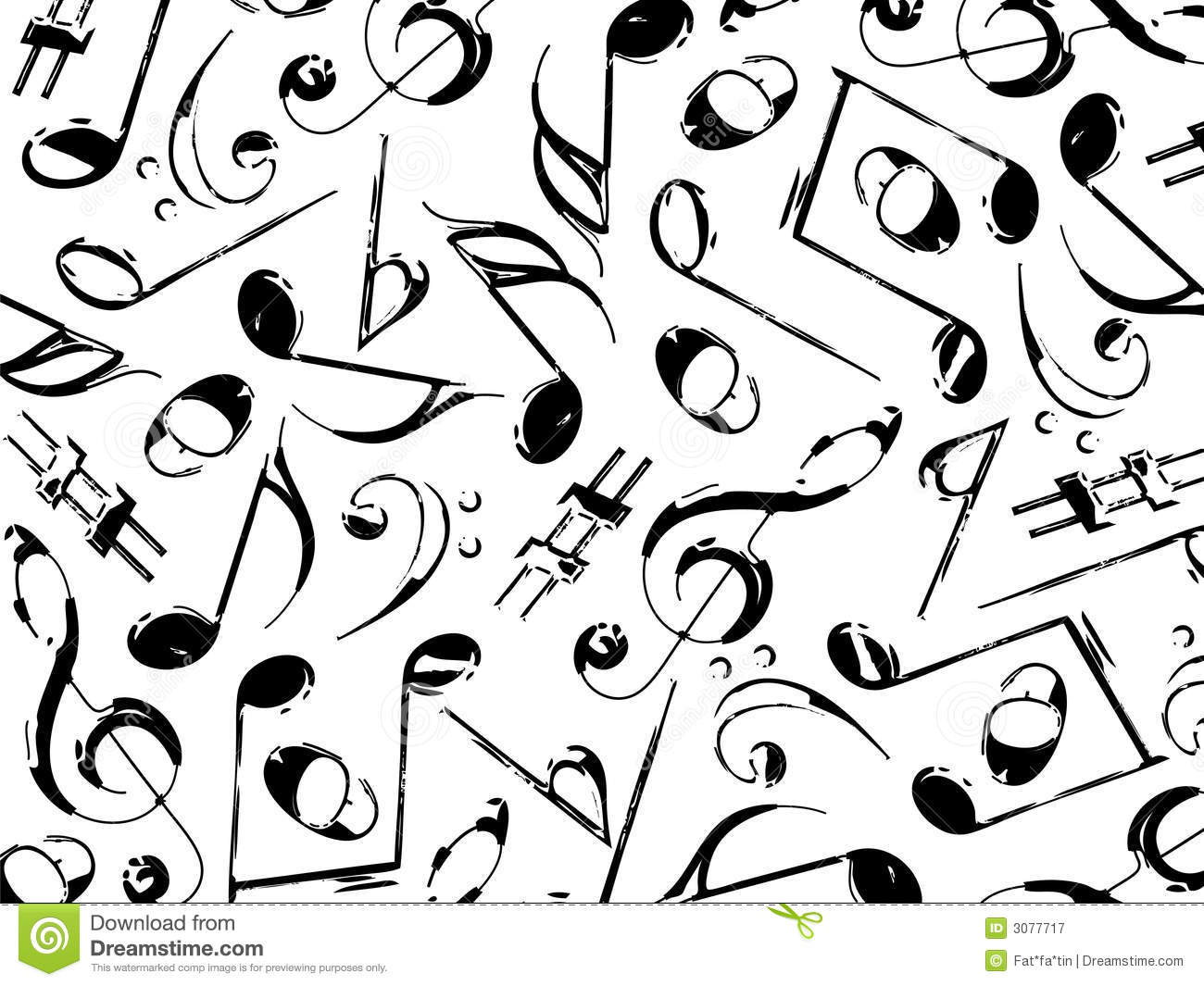 Жичени инструменти 
Акустична гитара               Електрична гитара
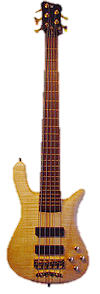 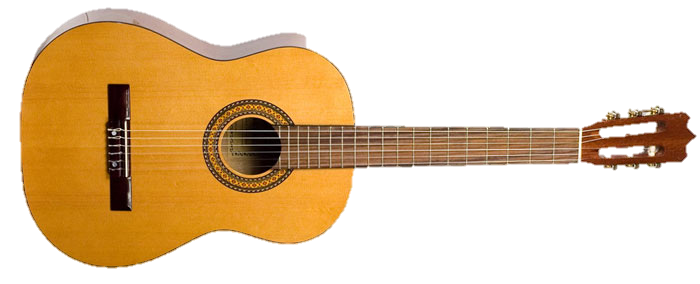 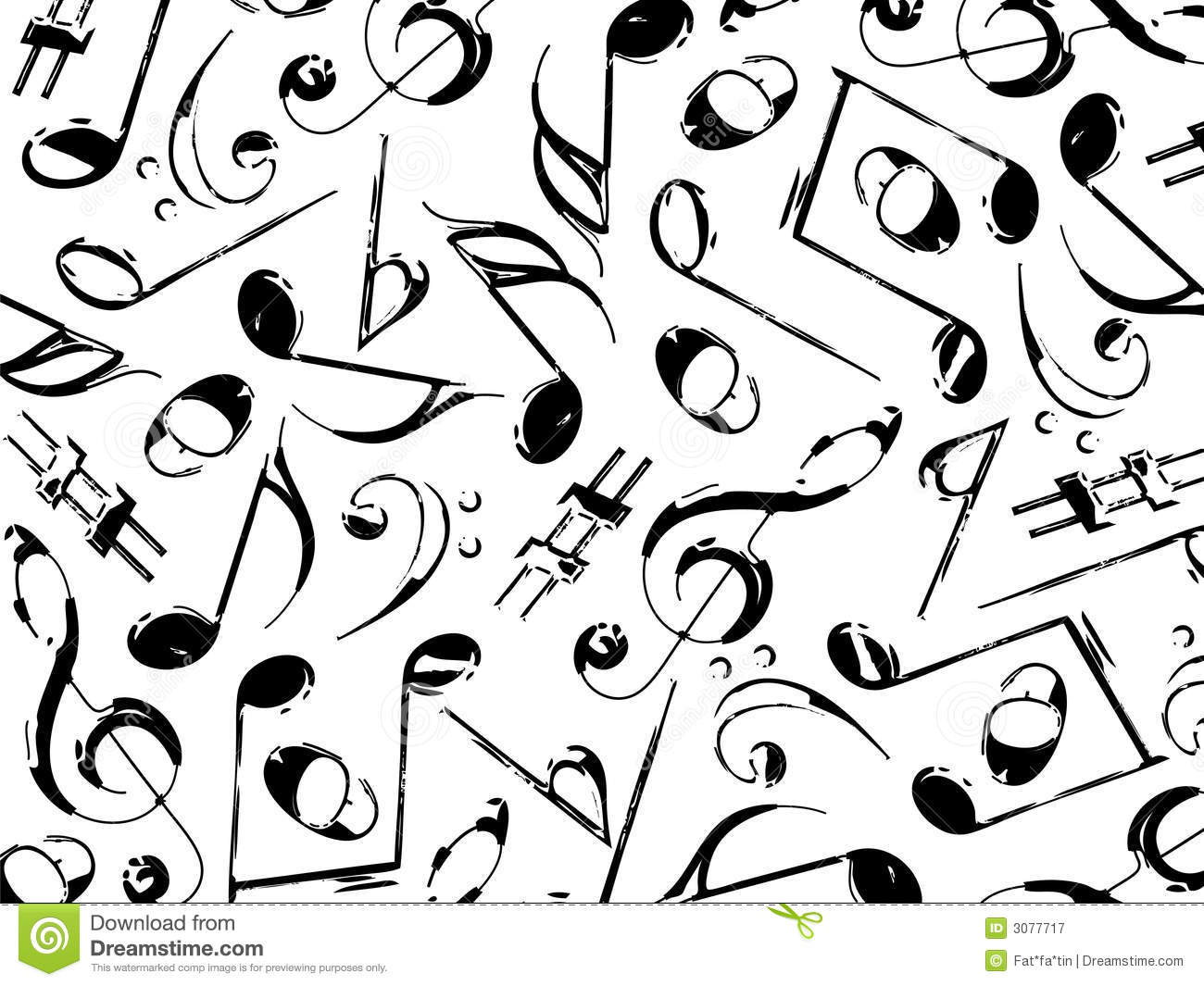 Клавијатурни инструменти
Пијано                            Хармоника
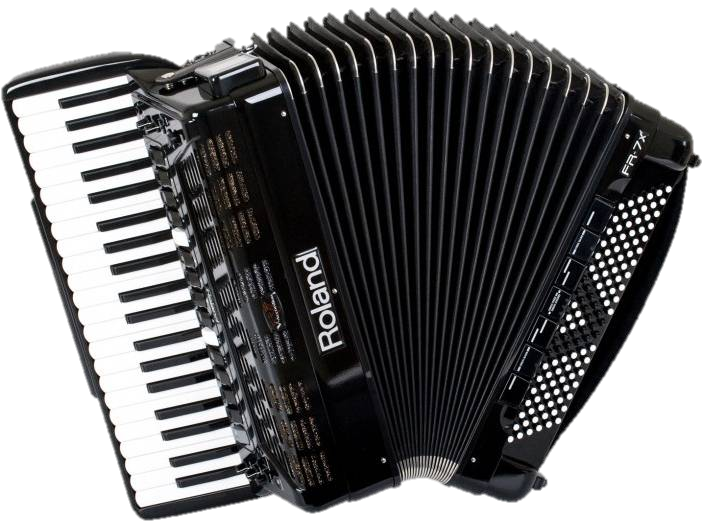 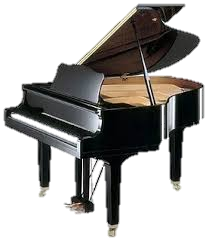 Синтисајзер
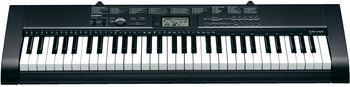 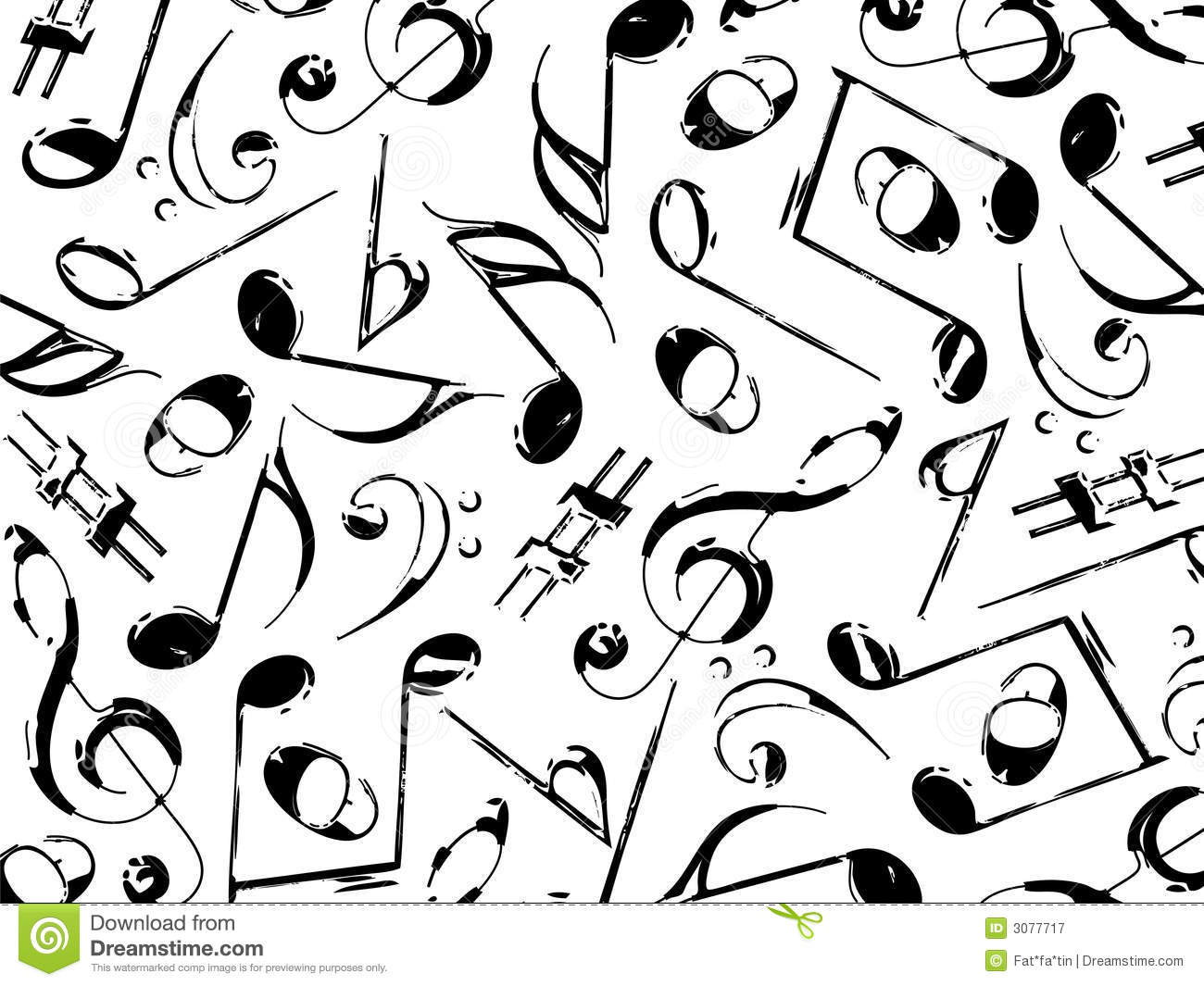 Ударни инструменти 
Тапани                Тарабука               Дајре
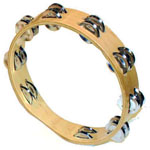 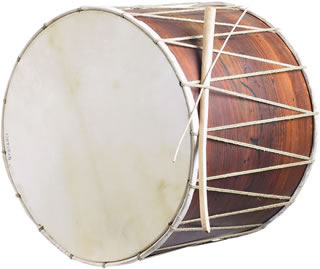 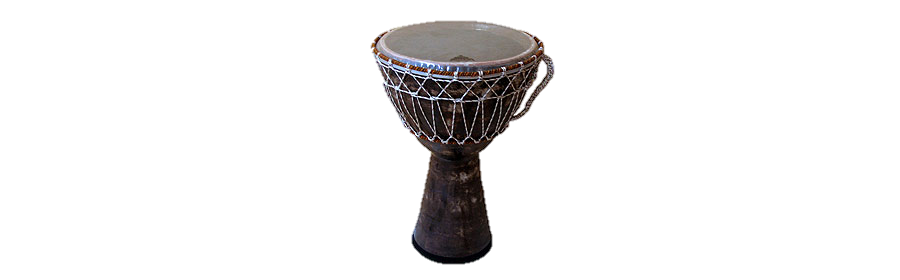 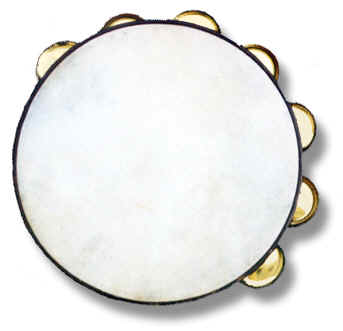 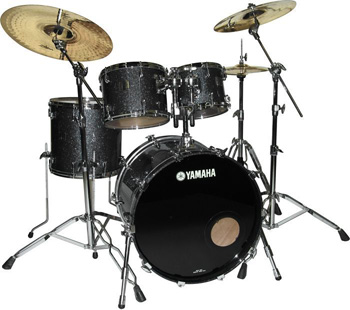